Lecture 5: Molecular Physics and Biophysics
Comparison with atoms
 No spherical symmetry  symmetry groups
 Molecules have three degrees of freedom
 Electronic, Vibrational, Rotational
 Wavelengths: Optical/UV, IR, microwave/radio
Simplest Molecule: H2+
Two protons share an electron
 Gerade and Ungerade states
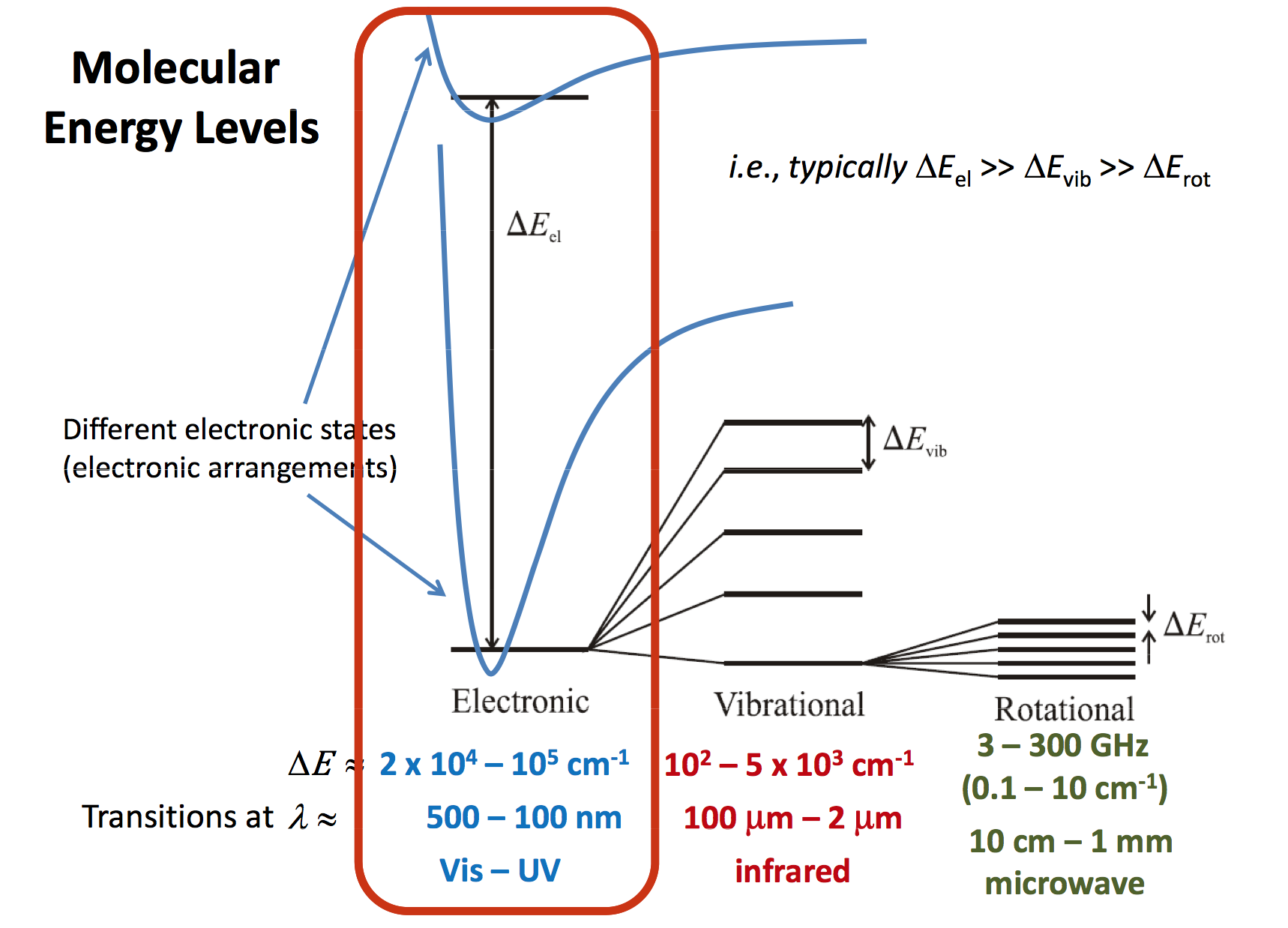 Electronic, Vibrational, Rotational
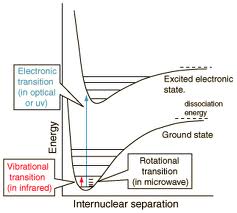 Ro-vibrational Transitions
Morse Potential
Depth minimum of potential well: De
Dissociation energy: Do
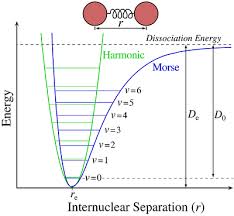 Vibrational and Rotational Energies
We treat the molecule's vibrations as those of a harmonic oscillator (ignoring anharmonicity). The energy of a vibration is quantized in discrete levels and given by
E(v) = hν  (v+1/2)
Where v is the vibrational quantum number and can have integer values 0, 1, 2..., and ν is the frequency of the vibration given by:
ν = (1/2π)  (k/μ)1/2
Where k is the force constant and μ is the reduced mass of a diatomic molecule with atom masses m1 and m2, given by
Μ = m1m2 / (m1+m2)
We treat the molecule's rotations as those of a rigid rotor (ignoring centrifugal distortion). The energy of a rotation is also quantized in discrete levels given by
E(r)= (h2/8π2I)  J(J+1)
 Rotational constant B = (h2/8π2I)
In which I is the moment of inertia, given by
I=μr2
Where μ is the reduced mass from above and r is the equilibrium bond length.
Morse Potential Terms
The potential energy, V(R), of a diatomic molecule can be described by the Morse potential
 V(R) = De = [1 – exp(-b (R – Re)]
where De is the well depth, R is internuclear distance, Re is the equlibrium internuclear distance (bond length), and 
 b = pne (2m/De)1/2
ne is the vibrational constant and µ is the reduced mass. 
 Energies may be calculated from 
     SHO + Anharmonic terms
Rotational Transition Energies
J-selection rules: 
DJ = +1  R Branch
 DJ = -1  P Branch
 For a given vibrational level:
      ΔE=hν0+hB[J(J+1)−J′(J′+1)]
R and P Branches of Ro-vibrational Spectra
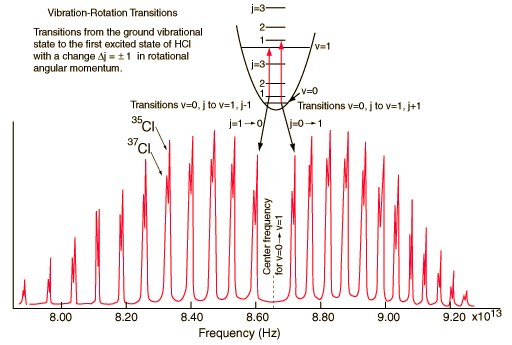 Molecular Orbitals and States
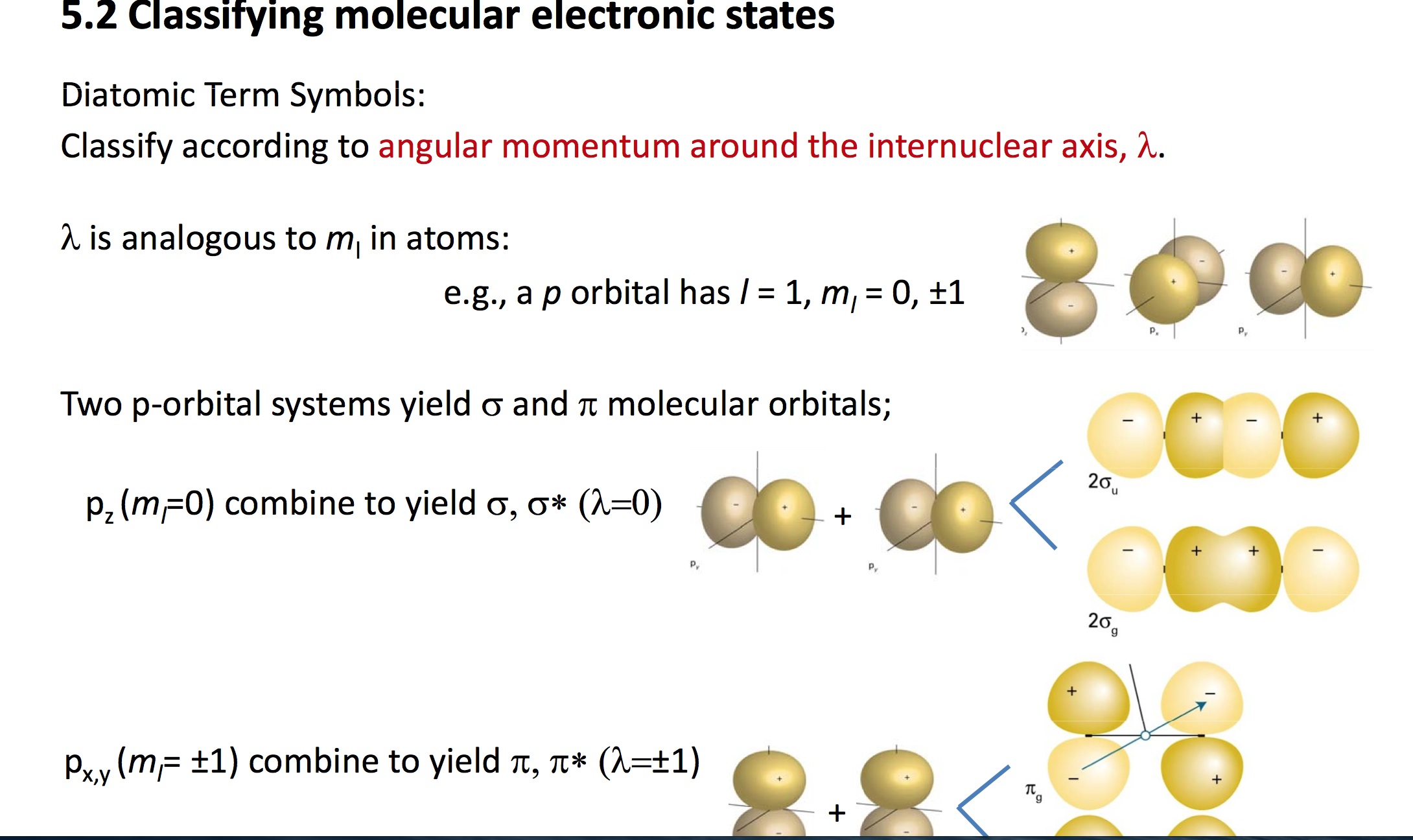 Molecular States and Terms
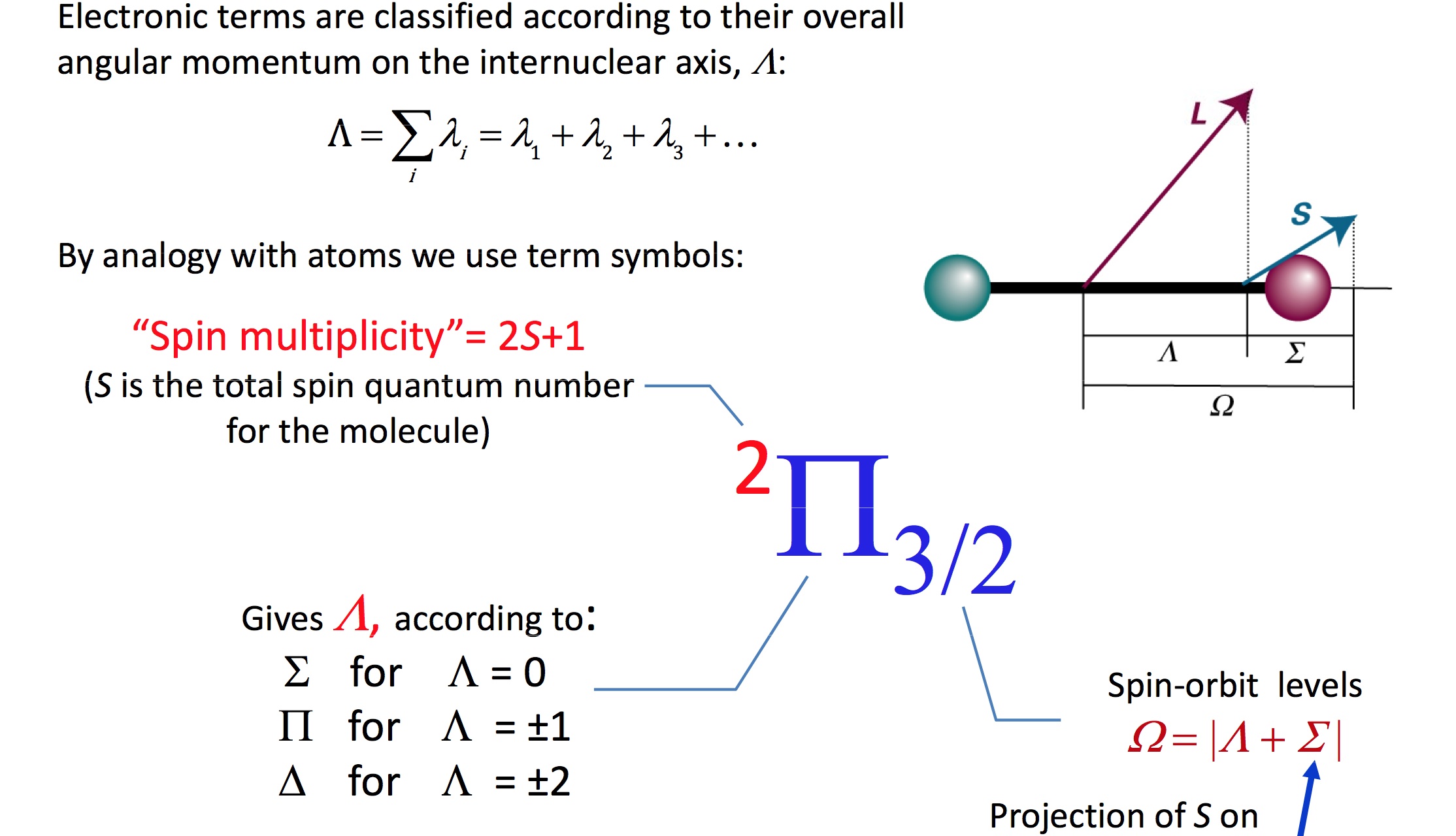 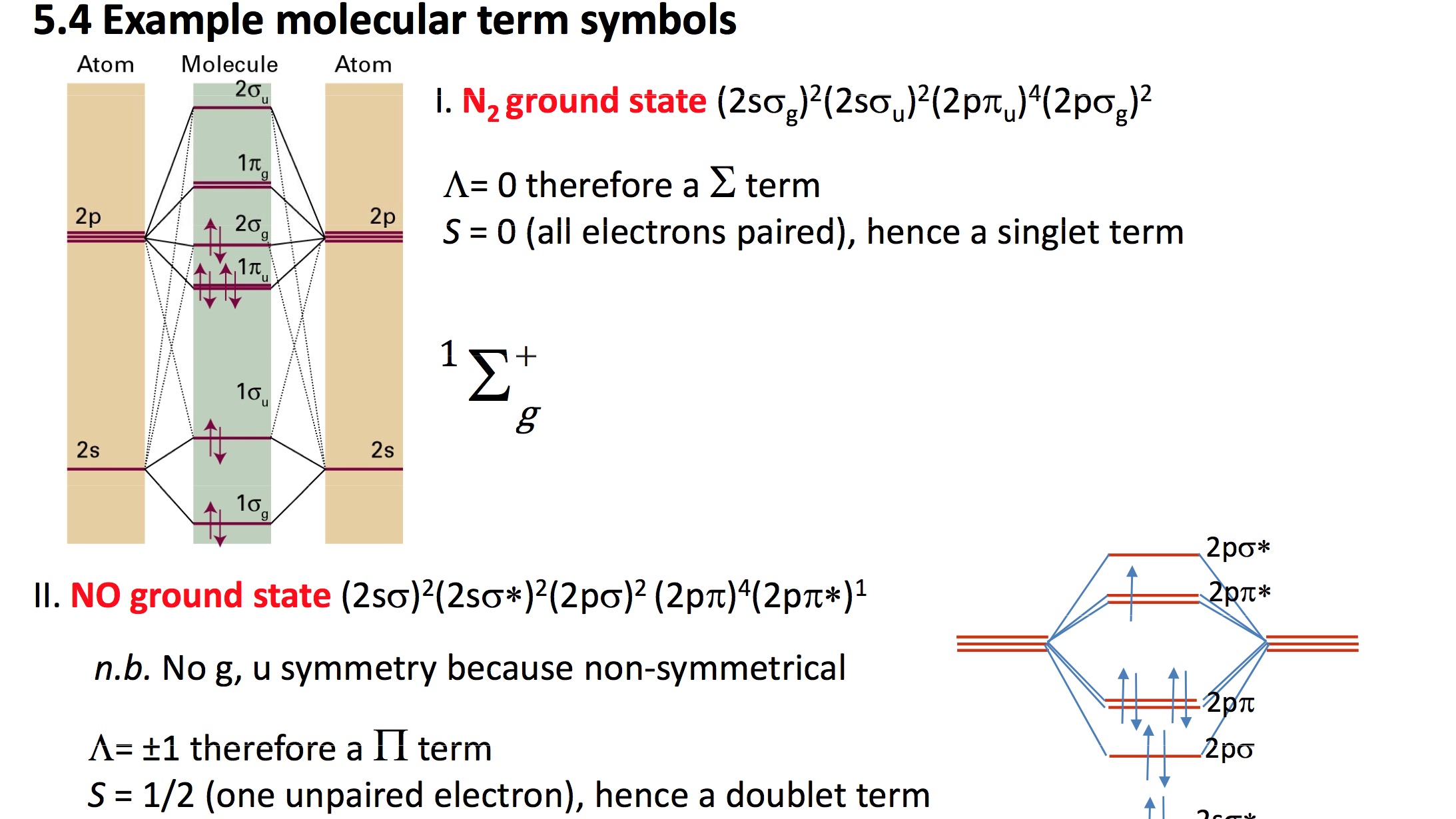 Elements of X-Ray Biophysics
X-ray devices emit broadband radiation
Cathode-Anode: Electron beam  high-Z target
Bremsstrahlung radiation: 0-Vp (peak voltage)
 X-ray machines, CTscanners ~ 100 KVp
 Linear Accelerators: 6-15 MVp
 Broadband bremsstrahlung radiation is harmful because it is not energy specific to targeted tissue for imaging or therapy
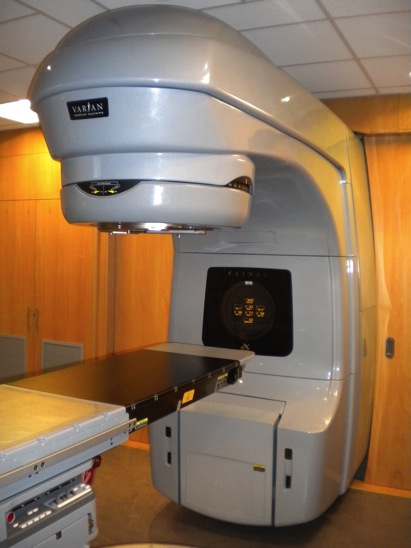 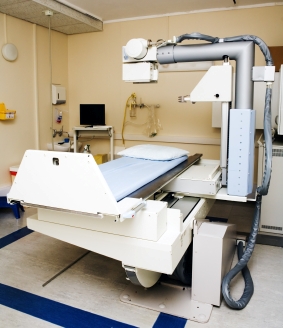 Medical X-Rays: Imaging and Therapy
6 MVp LINAC
Radiation Therapy
100 kVp  
Diagnostics
How are X-rays produced?
 Roentgen X-ray tube     Cathode + anode
Tungsten
    Anode
Intensity
Electrons
Cathode
Peak
Voltage
kVp
Bremsstrahlung
 Radiation
X-ray Energy
Bremsstrahlung X-Ray Spectrum
Low-energy filtered
 Bremsstrahlung-to-monochromatic conversion
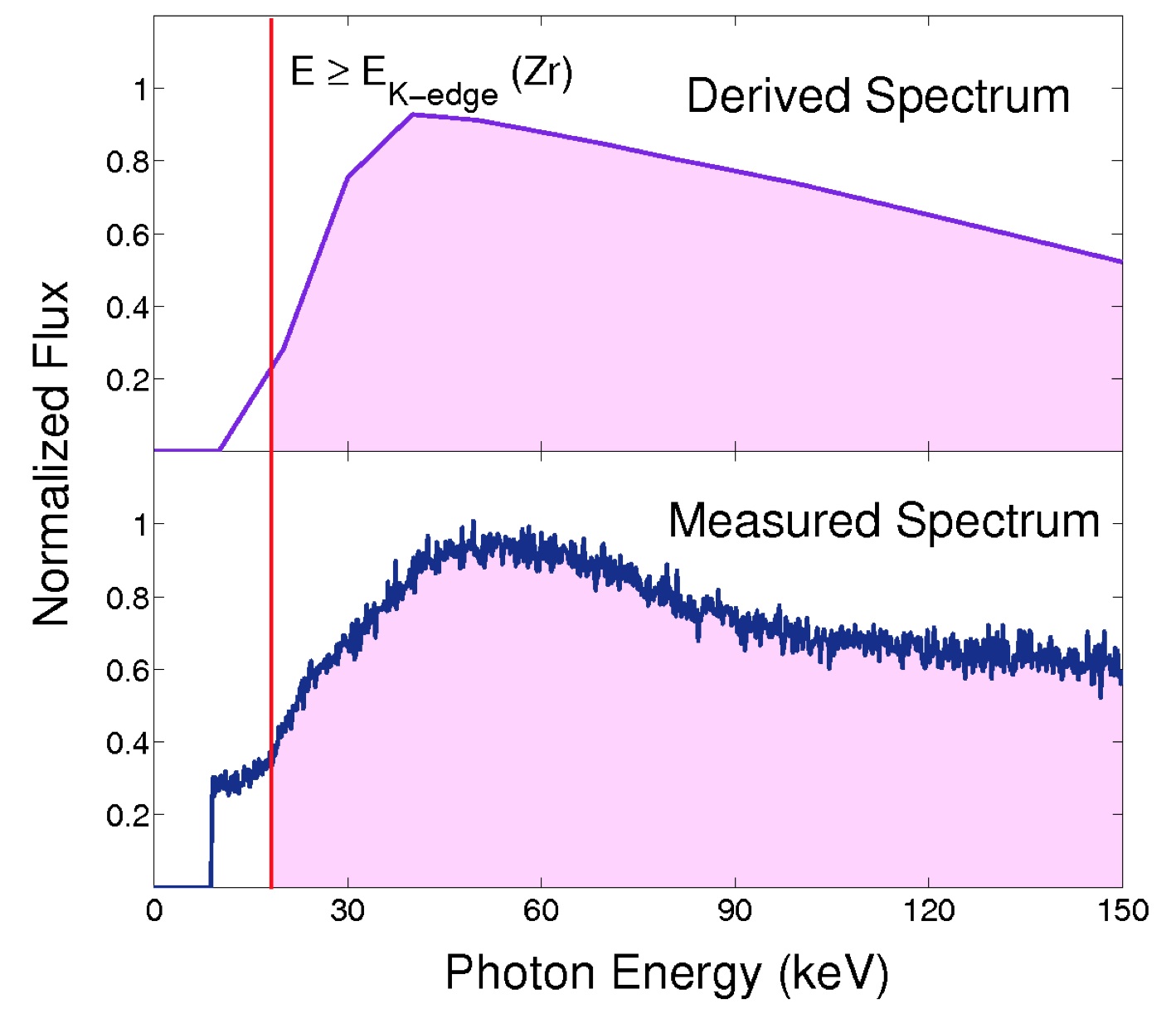 Bremsstrahlung-to-Monochromatic X-Ray Production: Zr Ka, Kb
Biophysics: Imaging  Spectroscopy
Radiation absorption and emission highly efficient at resonant energies corresponding to atomic transitions in heavy element (high-Z) nanoparticles embedded in tumors
 Need monochromatic X-ray source to target specific atomic features in high-Z atoms
 Resonant Nano-Plasma Theranostics
Water in Extra-Solar Planet !
Tinetti et al.
Nature, 448,
169 (2014)